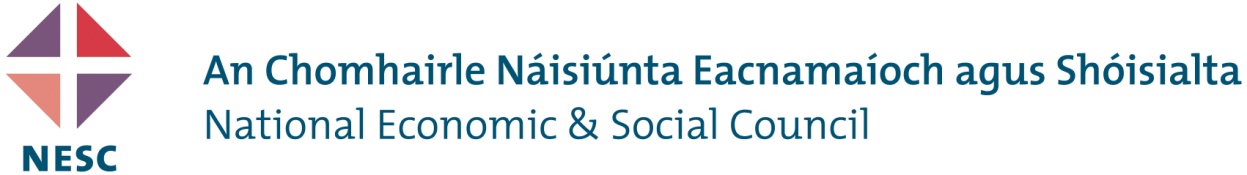 Communities and Renewable Energy:  NESC Reflections  National Renewable Energy Co-operatives Ireland Conference, October 2018Dr Jeanne Moore jeanne.moore@nesc.ie
Key Points
NESC (2014) Wind Energy: Building Community Engagement and Social Support: Key Components and Recommendations 
Reflections on Developments
RESS- positive framing for communities
	But raises questions of When? What? How?
Conclusions
NESC (2014) Three Components of Social Support  for Energy Transitions
An overarching energy-transition process; 
An effective and inclusive process of public participation; and  
Enabling organisations, and, in particular, intermediary actors.
NESC (2014) Recommendations
i. The policy framework underpinning engagement should include an energy transition process that is intentional, participative and problem-solving; 
ii. Tailored policies, supports and structures should be developed to: (1) support local authorities, particularly to develop enhanced community engagement in their forward-planning process; and (2) enable communities, through a Community Energy Strategy, to contribute to the energy transition process;
iii. Participatory processes of community engagement should be required for all wind-energy developments;
Recommendations (Cont.)
iv. The substantive agenda around which engagement will occur should be shaped with communities and include a range of renewable-energy and energy-efficiency possibilities, as well as local value-sharing mechanisms (from community benefit to community ownership); 
v. Renewable-energy intermediary actors should be certified and resourced to enable and facilitate the energy transition at a local level but also help to achieve community settlements; and 
vi. A key central-level agency (such as SEAI) should be tasked to provide a learning network to which locally negotiated plans and settlements would be linked.
Communities, Ownership and Renewable Energy: Reflections on Developments
Energy transition process neither smooth or linear
Policy framing more focused on citizens and communities
Energy White Paper
RESS
Microgeneration Pilot
Renewable Energy Directive- prosumers
Institutional capacity developing
Role of intermediaries deepening
Research capacity and insights
Developers more proactive on engagement
Community Ownership and RESS Scheme
Separate ‘community’ category in the RESS auction. It is proposed that this ring-fenced capacity would be limited to up to 10% of the second auction (circa 300 GW/hrs) which will be subject to review for future auctions and projects would need to meet community-led criteria to qualify. 
Project supports providing independent financial, legal, technical and project advice funded by both state and private sector funding. 
DCCAE will work with the Commission for Regulation of Utilities (CRU to identify measures to support Community-led projects through the grid connection process. 
DCCAE will work with industry representative groups and community reps e.g. farm organisations, Irish Rural Link etc. to ensure the detailed model developed works for Irish communities and project developers. 
Source: DCCAE (2018)  RESS High Level Design
When and How?
Timing for community category
Potential of learning by doing by trialling a community aspect.
If communities were included from the outset- what are the benefits and the risks? What would need to be in place?
Transition requires engagement, problem-solving, experimentation and learning by doing
What’s Required? Supports
Communities will need start up funds, legal, policy guidance. 
Enabling intermediary actors help with:
expertise
capacity building
facilitation
local legitimacy
project adaptation.
For renewable energy  participation must: 
engage expertise
facilitate exploration
execute possibilities 
share value 
include local economic  & social development
Conclusions
Increasing policy recognition of role and value of communities in renewable energy
Learn by Doing key element of transition-dealing with uncertainty is a key governance challenge
Participative and inclusive approaches required
Early, tailored supports essential for full community participation